Правописание чисел, используемых при измерении и технологии приготовления первых блюд.
Интегрированный урок 
Русский язык +Математика + СБО
          
                              Учителя:
                                             Белозерцева М.Л. 
                                  Жарая Т.Е.
                                            
2018г.
Цель:формирование  у учащихся умений и навыков счёта, правописание слов при проведении вычислительно-измерительных действий, используемых при технологии приготовления первых блюд  на уроке СБО.
Задачи:
1. Актуализировать знания учащихся о геометрических фигурах, мерах длины, вычислительных навыках;
2. Формировать умение при работе с лексическим значением новых слов и терминов, нахождение их в толковом словаре.
3. Закрепить знания по технологии приготовления первых блюд.
Тип урока: Комбинированный:(урок-игра ,урок- беседа)
методы и формы: объяснительно-иллюстративный; индивидуальная, фронтальная, групповая.
Оборудование: Таблицы, схемы, презентация, выставка книг, наглядно- иллюстративный, раздаточный материал.
Рисуем геометрические фигуры глазами.
Сколько треугольниковизображено на рисунке?
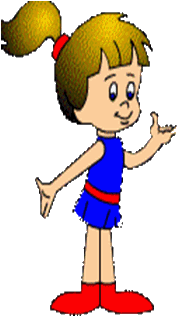 Как можно назвать одним словом все  фигуры, изображенные на рисунке?
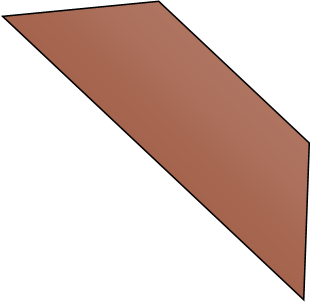 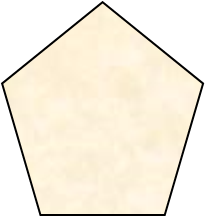 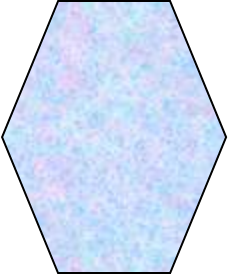 Найдите среди этих слов, понятия, обозначающие меры длины.
Сантиметр, три, тридцать,
пятнадцать,  дециметр.
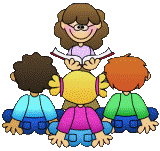 Сантиметр, дециметр.
Проверьте написание этих слов
 по словарю, запишите в тетрадь
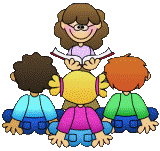 Сколько  сантиметров          содержится  в  3дм?
300 см
3000 см
30 см
Сколько  сантиметров          содержится  в  3дм?
3дм = 30см
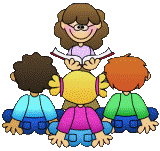 Какой знак надо поставить          вместо точек, чтобы запись	 16см … 6дм  стала верной?
<
>
=
Какой знак надо поставить          вместо точек, чтобы запись	 16 см … 6 дм  стала верной?
16 см            6 дм
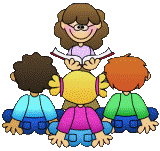 Какое число надо записать     в «окошко», чтобы равенство 	7дм 4см = … см стало верным?
704
74
7004
Какое число надо записать     в «окошко», чтобы равенство 	7дм 4см = … см стало верным?
7дм 4см = 74см
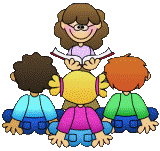 Чему равна длина ломаной, если длина её звеньев   5см,  2см  и  6см?
11 см
7 см
Чему равна длина ломаной, если длина её звеньев   5см,  2см  и  6см?
5см + 2см + 6см = 13см
Сколько граммовв 4 килограммах?
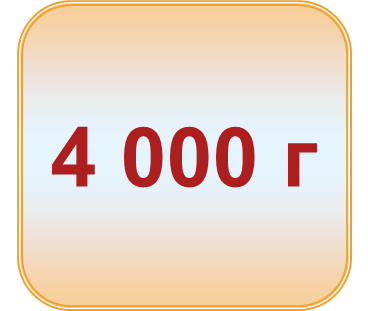 40 г
Сколько граммовв 4 килограммах?
4кг = 4000г
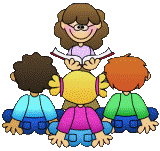 Какая орфограмма встретилась в словах граммов и килограммах? (приведите свои примеры)
Какой знак надо поставить  вместо точек, чтобы запись 8руб. … 180коп. стала верной?
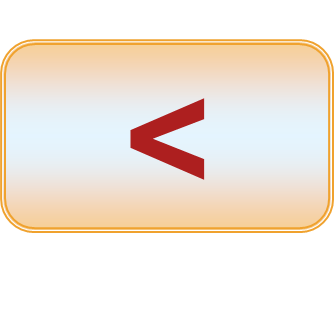 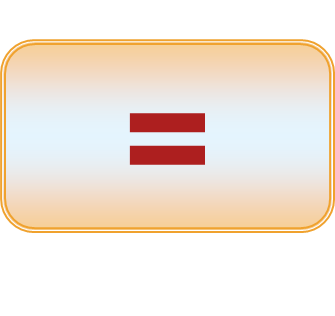 Какой знак надо поставить  вместо точек, чтобы запись 8руб. … 180коп. стала верной?
8руб.             180коп.
Какое число надо записать в «окошко», чтобы равенство 8руб. 6коп. =  …   коп. стало верным?
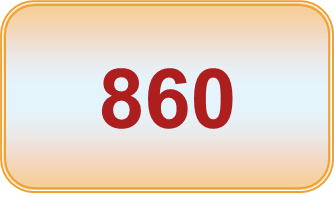 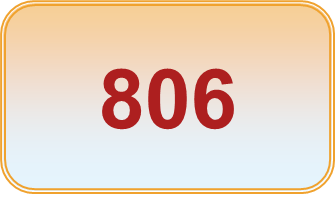 Какое число надо записать в «окошко», чтобы равенство 8руб. 6коп. =  …   коп. стало верным?
8руб. 6коп. = 806коп.
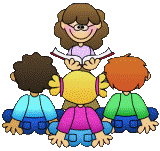 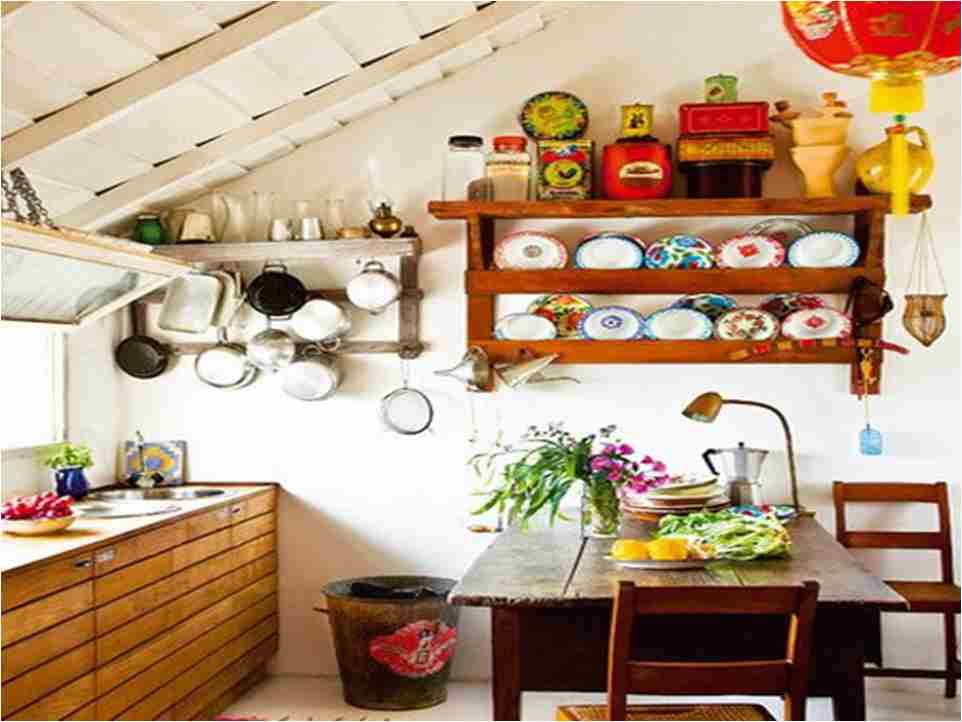 IV. СБО.

А мы с вами, ребята,
 сделаем небольшой 
 экскурс в историю.        
  Раньше все жидкие блюда на Руси назывались похлебками. Слово «суп» появилось только в эпоху Петра I. И до сих пор все первые блюда называют супы. Они очень важны для нашего здоровья, т.к. улучшают пищеварение. Существует классификация супов по способу приготовления и температуре подачи.
Классифицикация супов по способу приготовления и температуре подачи:
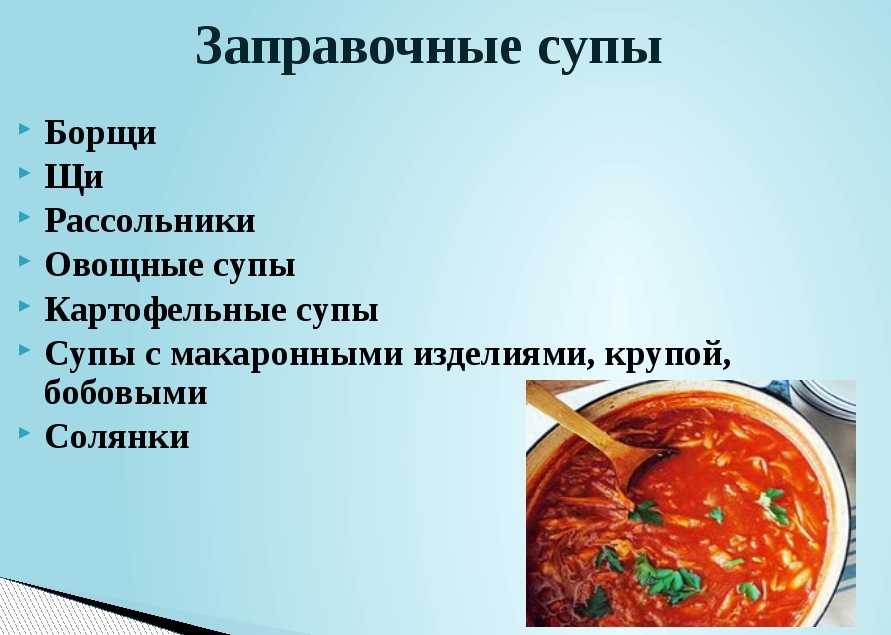 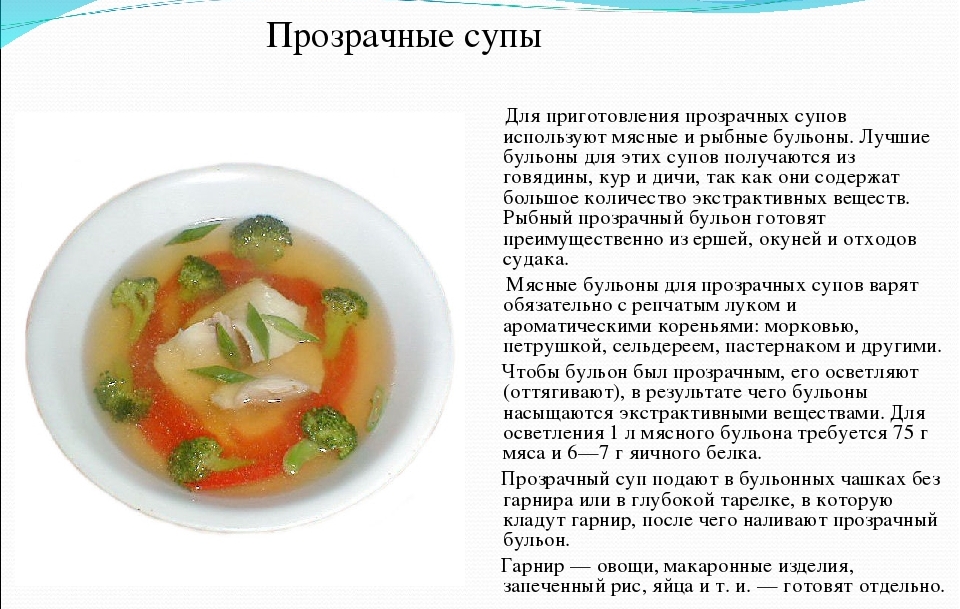 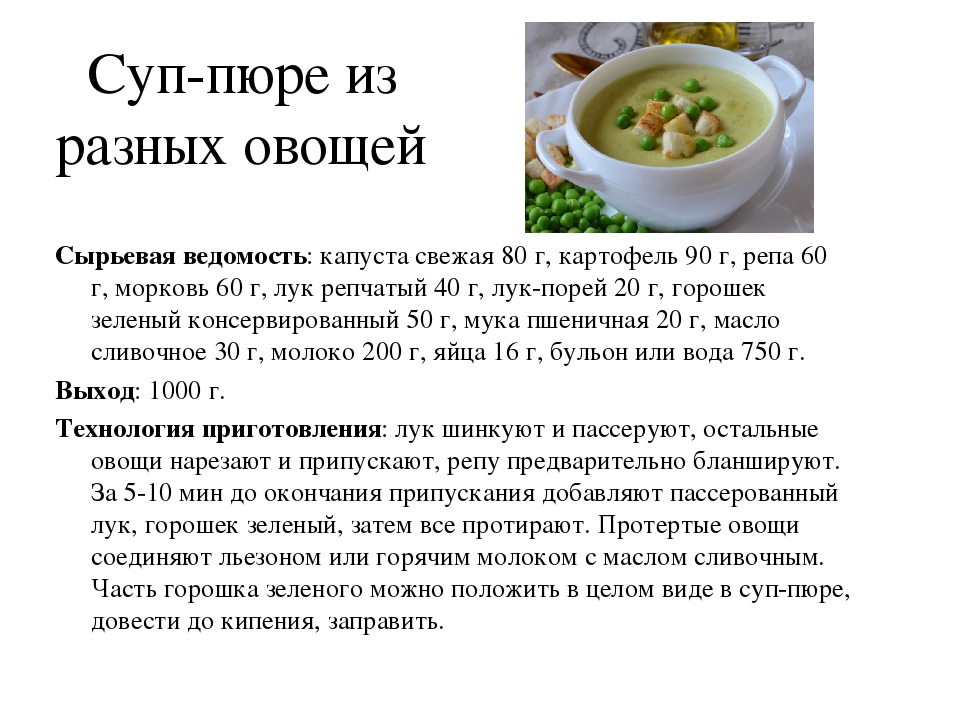 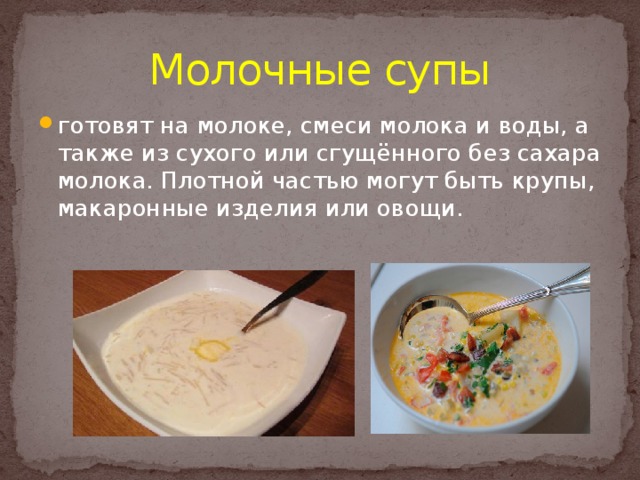 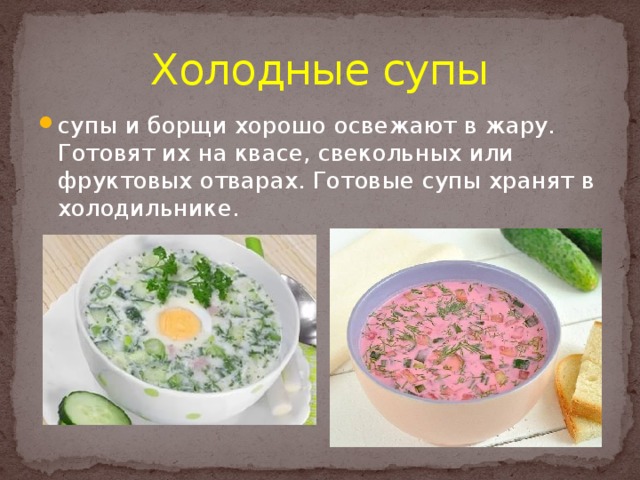 квасе)
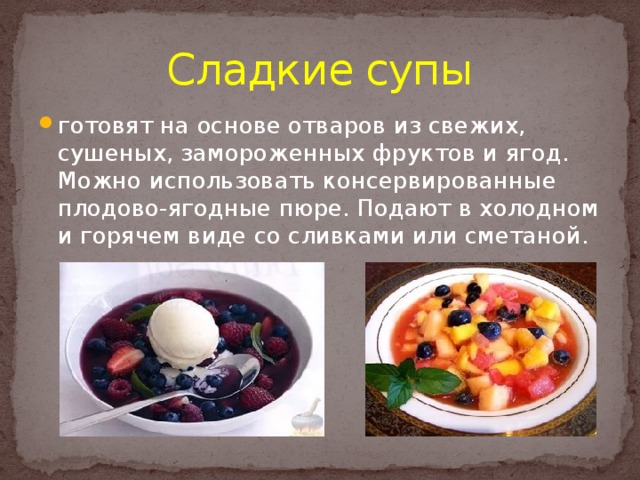 Словарная работа  (работа в группах)
Технология приготовления, пассерование,      
             рецепт,  рецептура, щи, борщ.
        Если супы заправочные -то чем их заправляют? 
             -А какие вы знаете овощи?  
       Ребята читают свои загадки и отгадывают.
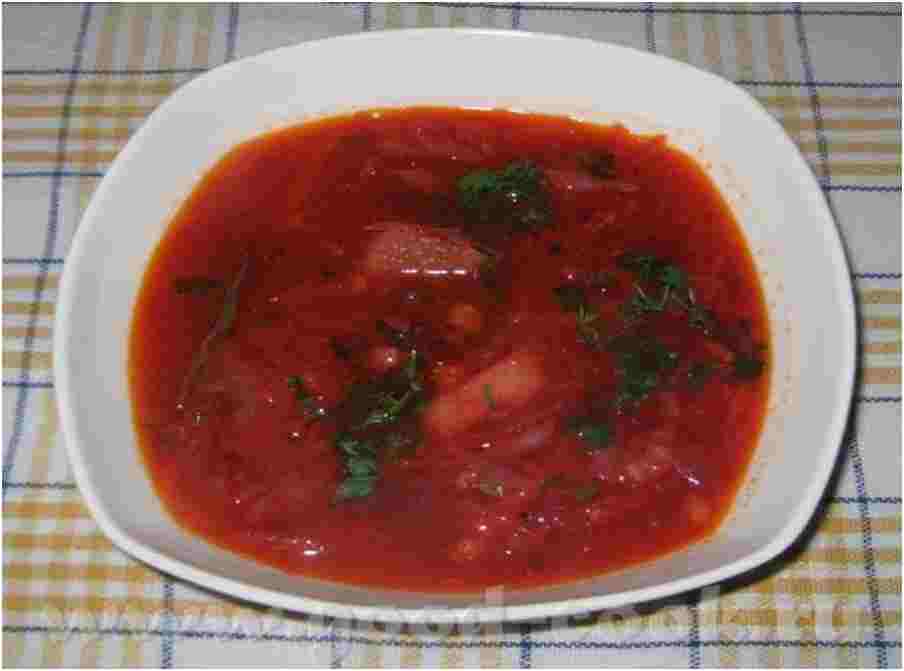 Чтобы приготовить щи нужно сделать необходимые покупки и рассчитать, сколько денег надо заплатить за продукты.
Чтобы приготовить щи нужно сделать необходимые покупки и рассчитать, сколько денег надо заплатить за продукты.
Что вы можете сказать про слова, которые обозначают продукты для приготовления первых блюд?К.пуста, к.ртоф.ль, п.м.дор, м.рковь. (записать слова в тетрадь, вставить пропущенные буквы)
VI. СБО.     Ребята, на кухне надо обязательно  
                                      соблюдать   технику безопасности.
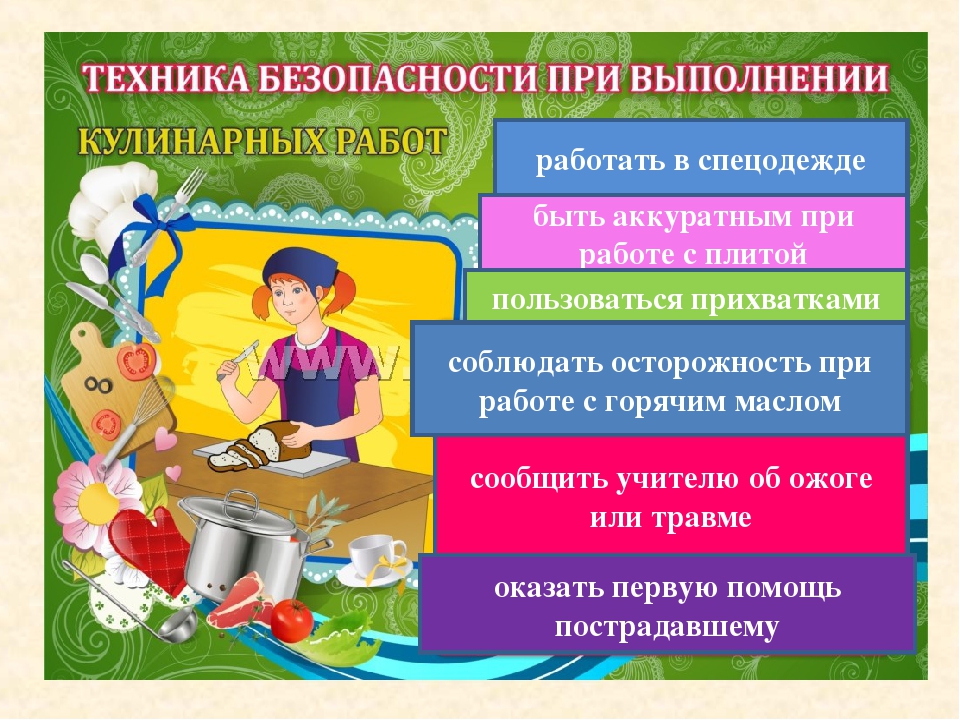 VII. Рефлексия.
   - 
        -Ребята, что нового и полезного для себя вы 
                узнали на уроке?
     - Почему надо обязательно есть первые блюда?
         - О каких супах мы говорили сегодня?  
     -Без какой науки не обойтись, чтобы рассчитать 
         количество продуктов, их вес и стоимость?
          -О правописании каких новых
            слов вы узнали сегодня?
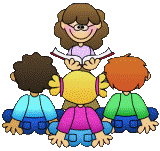 VIII.  Итог. Оценки.
СПАСИБО ЗА   ВНИМАНИЕ!